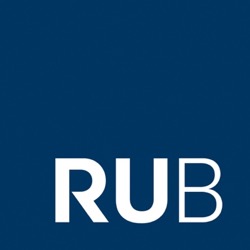 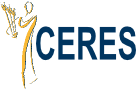 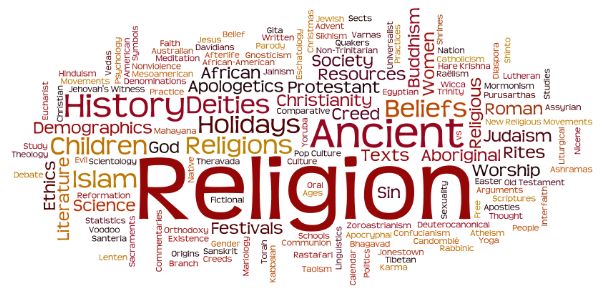 National Socialism as a Fundamentalist Movement? 

Dr. Jens Schlamelcher
Content 


Fundamentalism as a scholarly concept 
National Socialism
The Intelligibility behind absurdity 
The ‚Theology‘ of National Socialism 
The Morality of National Socialism 
National Socialism as Fundamentalism? (Discussion)
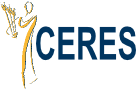 2
1) 

Fundamentalism as a scholarly Concept
Inhalt
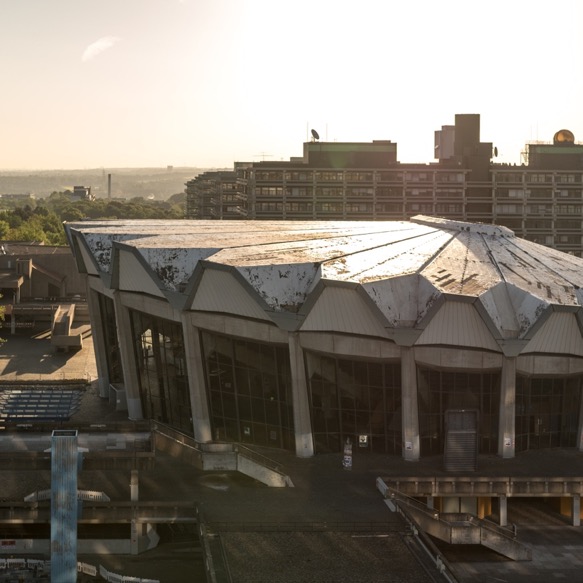 Religionswissenschaft 

in Bochum
das Fach und berufliche Perspektiven
der Studiengang
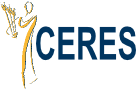 3
Fundamentalism as a Scholarly Concept

Terms between popular discourse and scientific Meta language 

Most terms scholars in the humanities and social sciences use come from outside of science 
Most terms scholars use are not only used in academia, but also beyond 

Term fundamentalism: 
Originated as an emic term (American Evangelism, early 20th century)
Was taken up by the media as a pejorative term 
‚Monkey‘s trial‘ 1925
Extended to non-Christian groups in the aftermath of the Iranian revolution 1978
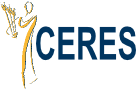 4
Fundamentalism as a Scholarly Concept

Terms between popular discourse and scientific Meta language 

Scholarly Uses of the term ‚Fundamentalism‘ 
Martin E. Marty/Scott Appleby: ‚Fundamentalism Project‘ 1987-1995
Several Authors: Martin Riesebrodt, Thomas Meyer etc. 

Critiques against a scholarly conceptionalization:
Implies moral value statements 
Werner Schiffauer: Fundamentalism as an ‚Alteration Discourse‘
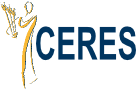 5
Fundamentalism as a Scholarly Concept

Personal Usage of the Term Fundamentalism 

Against critical notions
Scientists cannot ensure how terms that they use are handled outside the academic discourse 
Accounts on Fundamentlism as ‚Alteration discourse‘? – Yes, but fundamentalist discourses do alterate as well (us-them)

Criteria for a scientific use of terms
Free of value judgements (Max Weber ‚Werturteilsstreit‘)
Theoretical conceptionalization (non-triviality)
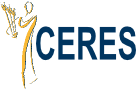 6
Fundamentalism as a Scholarly Concept

The Task: Fundamentalism in Germany…

External request for a joined publication…
Initial Consideration: 
Fundamentalism worldwide – central Europe as the ‚exceptional case?
Today: 
Central Europe as a ‚secular stronghold‘ 
fundamentalism as a marginal phenomenon
‚imported by migrants‘ (a lot of research on Salafism etc.)

Wider historical perspective – Religion as Anti-Modernism…
Several candidates for fundamentalist movements in Central Europe before 1950ies
National Socialism as one of them…
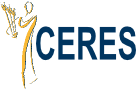 7
Fundamentalism as a Scholarly Concept

Theoretical Conceptionalization (Jens Schlamelcher)

Fundamentalism as an analytial concept 
Scholarly Consensus: Fundamentalism = Religious Anti-Modernism 
Fundamentalism implies a critique of ‚Modernity‘ 
Fundamentalism conceives modernity as a crisis
It offers a way out of the crisis of modernity 

What precisely is modernity?
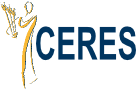 8
Fundamentalism as a Scholarly Concept

Modernity 1: Semantic Level: Secularism

From ‚Creation‘ to the principle of objective natual laws (and evolution) 
From Deocentrism to Anthropocentrism
From Life as obedience to God towards ‚Pursuit of Happiness‘ 
From Pastoral Power to Biopower 
From Milleniarism (‚end of history‘) towards ‚future‘ 
Totalitarianism of ‚This-worldliness‘
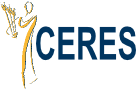 9
Fundamentalism as a Scholarly Concept

Modernity 1: Semantic Level: Secularism

Religious Responses: 
Liberal Religiosity: Harmonization with Modernism 
Conservative Religiosity 
In opposition to modernist perspectives 
Two branches: 
Individual conservatism: ‚piety‘
Public conservatism: 	
= Fundamentalism
Early fundamentalist movement: 19th century Catholicism
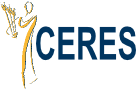 10
Fundamentalism as a Scholarly Concept

Modernity 2: Meso-Level-Structures

Trend towards societalized social forms 
Max Weber: 
Communitized social forms: Communities, patrimonies 
Societalized social forms: market relations, bureaucratic organizations
Social Critiques against societalization: 
‚Alienation‘ or ‚exploitation‘ 
Aiming for the establishment of the community of the rightful ones 
‚Imagined Communities‘ (class, nation, religious groups) 
Paradoxical Claim: The only ‚good‘ society is a community
Fundamentalist movements in line with social romanticism of ‚community‘
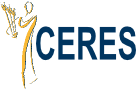 11
Fundamentalism as a Scholarly Concept

Modernity 3: Macro-Level-Structures

Shift in the Political Field: Sovereignty
Premodern Source of Sovereignty: Religion (God-Kings, Kings in the Crace of God…) 

Modern Soverreignty: The will of The people  
Who is the ‘the people’ (construction of ‘Nations’ – who is in and who is out?)
What is ‘the will’ of the people? (question of representation – between liberal democracies dictatorships)
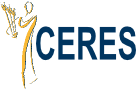 12
Fundamentalism as a Scholarly Concept

Modernity 3: Macro-Level-Structures

Structural Marginalization of Religion 
Politics: 
Politics cuts its dependence of religion
Politics does not aid religion in governing (limiting) religious communication
Science:
Religious loses authority on the construction of truth claims
The code true/false shifts over to the scientific system
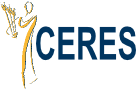 13
Fundamentalism as a Scholarly Concept

Modernity 3: Macro-Level-Structures

Fundamentalist responses towards the structural marginalization of religion 
Aim to re-establish the supremacy of religion over politics and science 
Claiming sovereignty to a sacred canopy as the basis for political decisions 
Science must bow to the supremacy of this sacred canopy
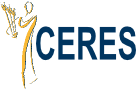 14
Fundamentalism as a Scholarly Concept

Conclusion: Fundamentalist Movements in a Weberian Perspective

Fundamentalist movements
Have a clear theory of theodicee (what explains misery)
Source of misery is usually personified (the infidels, the bourgeois, the Jews…) 
Have mostly innerworldy(!) goods of salvations
‘what needs to be done’ – a clear understanding of ways of salvation (Erlösungswege)
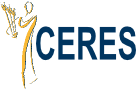 15
2) 

National Socialism
Inhalt
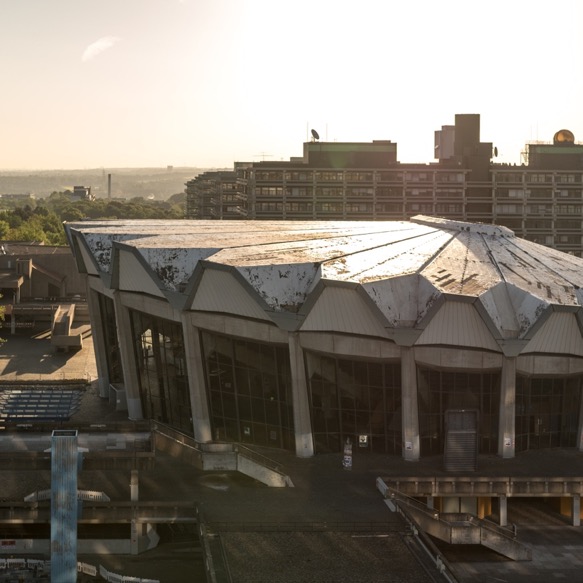 Religionswissenschaft 

in Bochum
das Fach und berufliche Perspektiven
der Studiengang
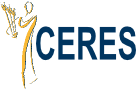 16
National Socialism

National Socialism as ‚Religion‘

Critical perspectives: 
‚Sacred writings‘?
‚Theoretical Foundations‘ in ‚Mein Kampf‘ and in ‚Der Mythos des 20. Jahrhunderts (Alfred Rosenberg), unclear how many people really read these books 
No unified religious orientations among National Socialists 
German Christians
Neo-Pagans (Heinrich Himmler)
No clear reference of transcendence (what happens after death?)
National Socialists rather critical to religious confessions
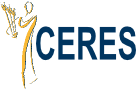 17
National Socialism

National Socialism as ‚Religion‘

Religious Affinities of National Socialism 
Belief in God 
Promotion of unconfessional deism/belief in God 
Both Adolf Hitler (‚Mein Kampf‘) and Alfred Rosenberg (Der Mythus des 20. Jahrhunderts‘) display a firm belief in God 
Harmonization of Religious and ‚scientific perspectives‘ 
God creates the world according to evolutionist principles 
Race struggle as the principle of history 
Dualism: 
Arians as the chosen people (children of God)
Jews personifying the devil (Widersacher des Menschentums)
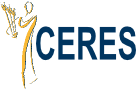 18
National Socialism

National Socialism as ‚Religion‘

Religious Affinities of National Socialism 
Sacralization of Adolf Hitler as ‚The Führer‘
Adolf Hitler as both poliitical and spiritual ‚Leader‘
German Greeting: ‚Heil Hitler‘, to Hitler himself ‚Heil mein Führer‘ (since 1926)
National Socialists praised Hitler as a prophet, Hitler never resisted 

Harmonization of Religious and ‚scientific perspectives‘ 
God creates the world according to evolutionist principles 
Race struggle as the principle of history 
Dualism: 
Arians as the chosen people (children of God)
Jews personifying the devil (Widersacher des Menschentums)
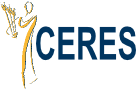 19
National Socialism

National Socialism as ‚Religion‘

National Socialism in relation to definitions of Religion: 
Emile Durkheim: 
a unified system of beliefs – dualiist and apocalyptic process of race struggle) 
and practice 
liturgical practices of the Nazi celebration cults [Thamer 2004])
 the practice of race struggle and the extinction of inferior races
relative to sacred things (the holy German nation and the holy blood and soil) 
which unite into a single moral community (the German Volksgemeinschaft) called a Church (Durkheim 1915: 191).
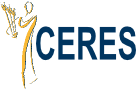 20
National Socialism

National Socialism as ‚Religion‘
National Socialism in relation to definitions of Religion: 
Clifford Geertz: 
system of symbols (Rasse/Volk, Reich and Führer, Juden) 
which acted to establish powerful, pervasive, and long-lasting moods and motivations in men (sense of life, motivation to engage in the victory of the German Volk)
by formulating conceptions of a general order of existence
Race Struggle and Antisemitism as dualistic world order
Dualism of good and bad 
‘Star wars effect’ 
and clothing these conceptions with such an aura of factuality that the moods and motivations seem uniquely realistic. 
War and holocaust as self-fulfilling prophecies 
Shismogenesis (Gregory Bateson) of 
(Geertz 1973: 90).
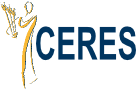 21
National Socialism

National Socialism as ‚Religion‘
National Socialism in relation to definitions of Religion: 
Clifford Geertz: 
system of symbols (Rasse/Volk, Reich and Führer, Juden) 
which acted to establish powerful, pervasive, and long-lasting moods and motivations in men (sense of life, motivation to engage in the victory of the German Volk)
by formulating conceptions of a general order of existence
Race Struggle and Antisemitism as dualistic world order
Dualism of good and bad 
‘Star wars effect’ 
and clothing these conceptions with such an aura of factuality that the moods and motivations seem uniquely realistic. 
War and holocaust as self-fulfilling prophecies 
Shismogenesis (Gregory Bateson) of 
(Geertz 1973: 90).
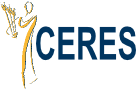 22
National Socialism

The Attractiveness of National Socialism
A bizarre conspiration theory? 
Yes, from our perspective 
‚Mein Kampf‘ a bizarre book?
„Alles zusammen war im Stil eines Sextaners geschrieben“ [written in the style of a sixt grade pupil] (Alfred Strasser, Hitlers co-prisioner in Landsberg)

BUT:…
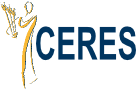 23
National Socialism

The Attractiveness of National Socialism
The ‚achievements‘ of the national socalist ideology as the harmonization of tensions and contradictions: 

De-confessionalization of German Nationalism 
German Nationalism of the 19th century was predominantly Protestant
Catholics (35% of the population) were second grade national citicens, seen with distrust (Kulturkampf, Ultramontanism etc.) 
National Socialism as Universal German Civil Religion
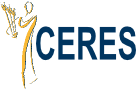 24
National Socialism

The Attractiveness of National Socialism
The ‚achievements‘ of the national socalist ideology as the harmonization of tensions and contradictions: 

Harmonization of Religion and Science 
‚Hitler as the first politicial leader that takes biological facts seriously‘
Race struggle as ‚divine law‘
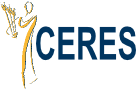 25
National Socialism

The Attractiveness of National Socialism
The ‚achievements‘ of the national socalist ideology as the harmonization of tensions and contradictions: 

Between capitalism and communism
Internalization of socialist terminology (National SOCIALISM)
Replacement of Class struggle by race struggle 
Not proletarians against bourgouis 
But Arians (exploited) against Jews (exploiters)
Harmonious Classless society after the victory against the Jews in the framework of the Volksgemeinschaft
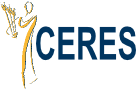 26
National Socialism

The National Socialist Theodicee of Suffering

Nationalism and the promise of community within society 
The nationalist resolution of the paradox of community within society
The nationalist (and fashist) theodicy: how comes suffering into the nation? 
Response: 
The suffering does not come from within, since the community of the nation is pure 
The suffering comes from external forces!
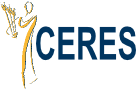 27
National Socialism

The National Socialist Theodicee of Suffering

The Nationalist-Fashist Theodicy 
The national fellow is always the victim of demonized others 
The evil comes from the other
The interpretation of victimhood
The victim has the moral right to defend himself 
Fashism declares defense as a holy duty 
The demonized other does not only threaten myself, but my family and my fellow members 
The demonized other threatens innocent people!
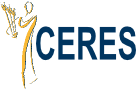 28
National Socialism

The National Socialist Theodicee of Suffering
Defense against the demonized other 
The demonized other is an evildoer, independent if he really committed a crime (guilty) or not 
Fashism does objectify and categorize the other as guilty
Morality: = doing the right thing (rationalization of values) 
Hypermorality: 
Doing the right thing include things that are usually morally forbidden
Doing a bad thing (e.g. killing innocent people, women and children) is the right thing, because 
The children of today will be the offenders of tomorrow 
This is the natural-historical-apocalyptical fate
For a higher good, you must kill ‚apparently‘ innocent people (same logic as in fundamentalist Islamist terrorism)
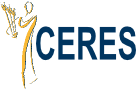 29
National Socialism

The National Socialist Theodicee of Suffering
The moral dilemma of Hypermorality 
Whoever harms another due to his moral convictions turns into an evildoer himself 
He transforms himself into the demonized other that he fears: another person that harms others 

“The psychic energy harnessed by political anti-Semitism is this rationalized
idiosyncrasy. All the gesticulations devised by the Fuhrer and his
followers are pretexts for giving way to the mimetic temptation without
openly violating the reality principle-with honor, as it were. They detest
the Jews and imitate them constantly. There is no anti-Semite who does
not feel an instinctive urge to ape what he rakes to be Jewishness.” (Horkheimer/Adorno [1944] 2002: 151)
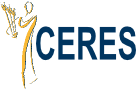 30
4) 

Further Slides…
Inhalt
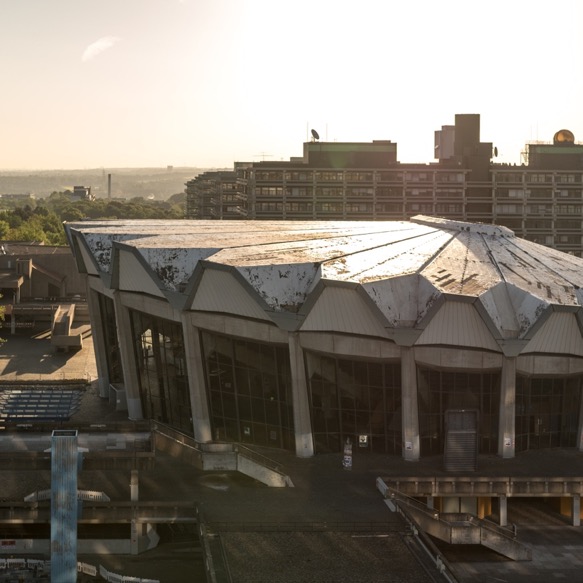 Religionswissenschaft 

in Bochum
das Fach und berufliche Perspektiven
der Studiengang
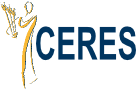 31
Fundamentalism as a Scholarly Concept

Modernity 1: Semantic Level 

Secularism: 
From Theozentrism towards Anthropozentrism 
Man no longer stands before God alone, but he stands increasingly alone in the world – without God 
Man claims god-like qualities for himself 
Capacity to aquire true knowledge (of nature and society)
The power to create
The rise of man from the creature of God to the Creator in the place of God
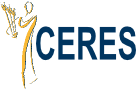 32
Fundamentalism as a Scholarly Concept

Modernity 1: Semantic Level 

Secularism: 
The marginalization of the afterlife in the ‚world beyond‘
Questioning of the existence of an afterlife
Emergence of Western concepts of re-incarnation
Increasing meaninglessness of postmortal imaginations 
‚this world‘ as the unique place for life and happiness
If there is no world beyond, this world is the only place that matters
No patience for the world to come (after death), but attempts to implement heaven on earth (through reason and rationalization)
‚Pursuit of Happiness‘ as a human right 
‚Humanism‘ – the human in the center!
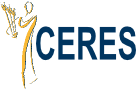 33
Fundamentalism as a Scholarly Concept

Modernity 1: Semantic Level 

Secularism: 
Death as the utlimate threat
‚Life‘ is no longer understood as probation (for eternal life after death), but ascribed a sacred status 
Instead of the fear of hell, death itself becomes the ultimate threat
‚Repression of Death‘ (Philipe Àries)
‚Biopower‘ (Michel Foucault) 
Life becomes sacred 
Both on the level of the individual and the population
In modernity, any politics needs to be justified ‚in the name of life‘
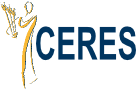 34